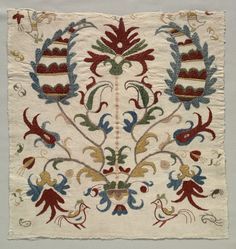 Λαϊκή τέχνη
Τι είναι η λαϊκή τέχνη;
H λαϊκή τέχνη είναι δημιουργία ενός λαού μέσα από την οποία εκφράζεται 
H λαϊκή τέχνη είναι η πρώτη μορφή τέχνης 
Διακρίνεται από το ότι είναι συνήθως ανώνυμη, δηλ. δεν αναγνωρίστηκε και δεν προσδιορίστηκε σαν δημιουργία ενός συγκεκριμένου καλλιτέχνη
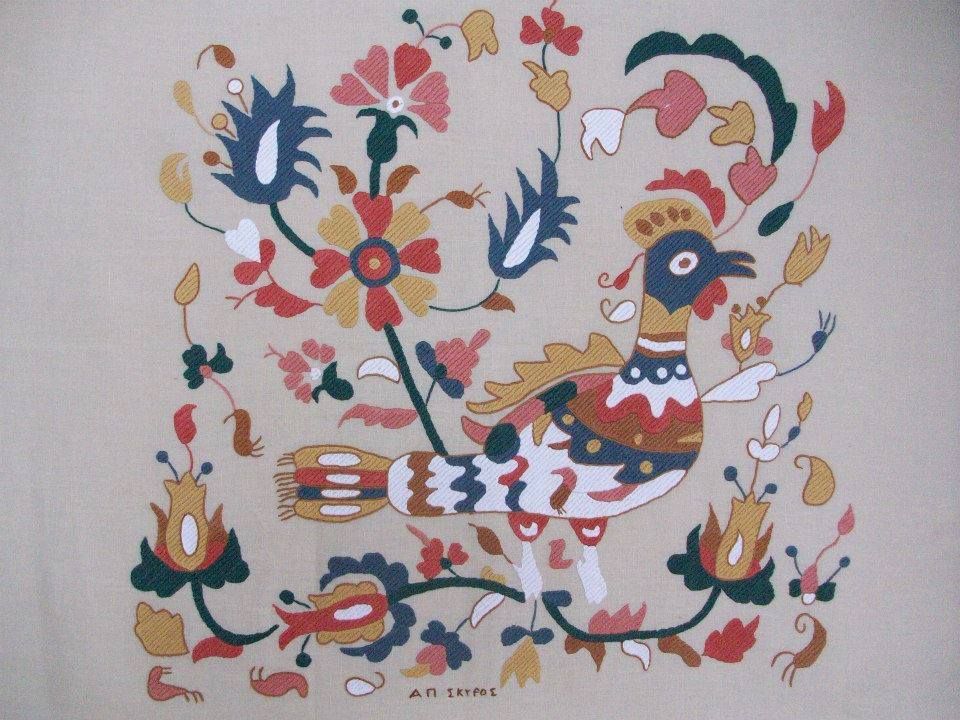 Η ελληνική λαϊκή τέχνη έχει τις ρίζες της στο Βυζάντιο
Τα στοιχεία, που έχουμε για τη λαϊκή μας τέχνη, είναι κυρίως από την εποχή της Τουρκοκρατίας
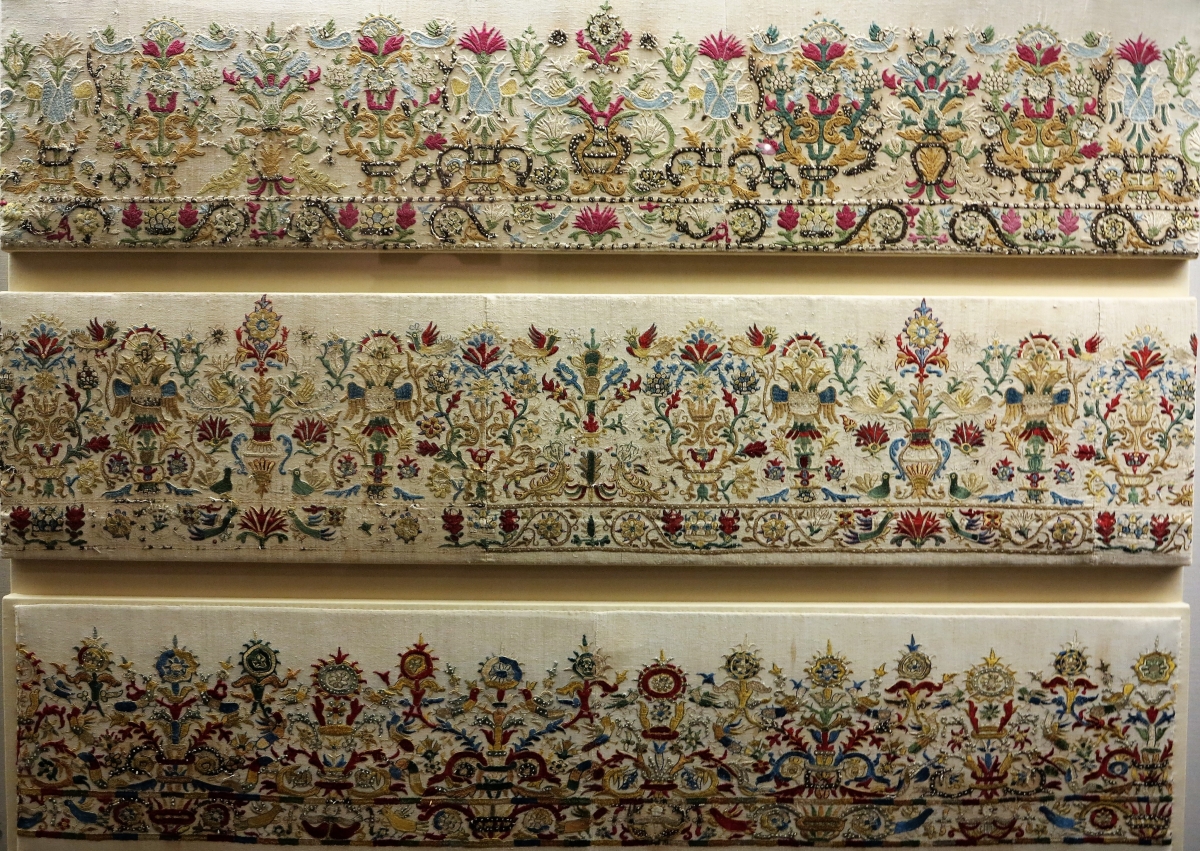 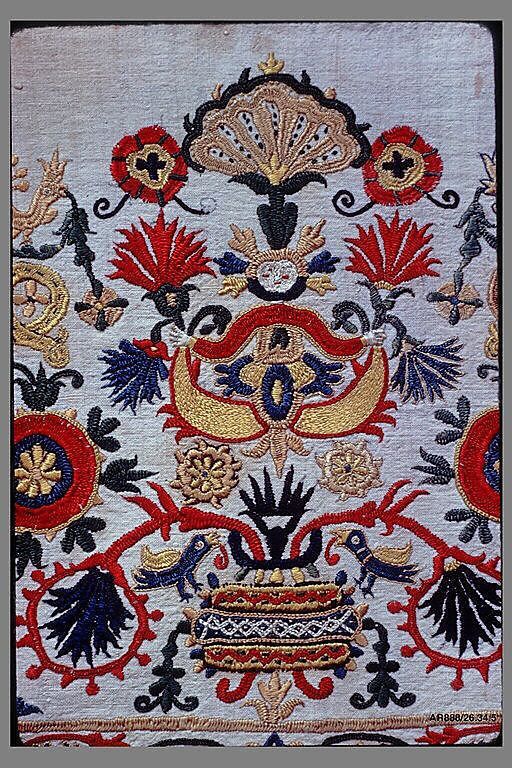 Από την ελληνική λαϊκή τέχνη των παλαιοτέρων χρόνων, μπορούμε να πάρουμε παραδείγματα για την ανάπτυξη της τέχνης στη σημερινή εποχή.
Η ελληνική λαϊκή τέχνη χωρίζεται σε δυο μεγάλους τομείς: 
Τη χειροτεχνία (η υφαντική, η κεραμική, η μεταλλουργική, η αργυροχοΐα, χρυσοχοΐα) 
και την αρχιτεκτονική.
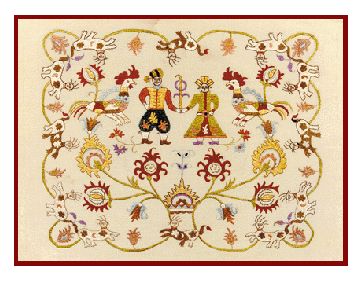 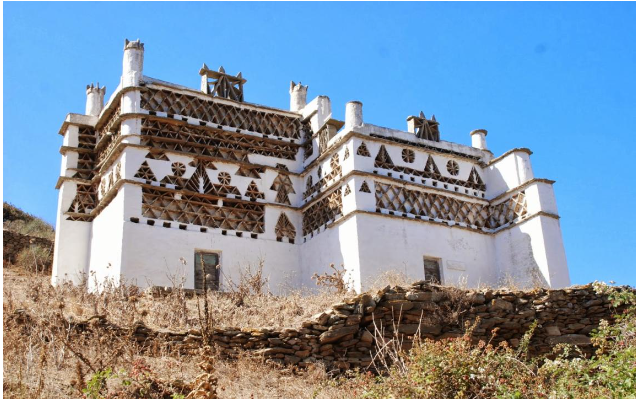 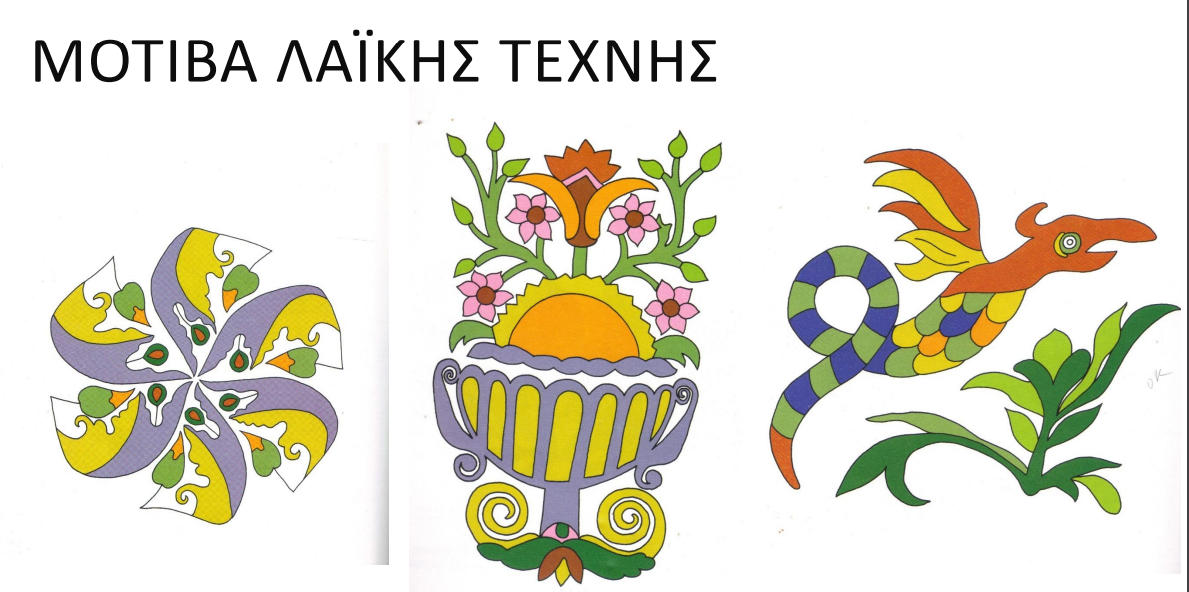 Σχέδια από το νησί της Λέσβου
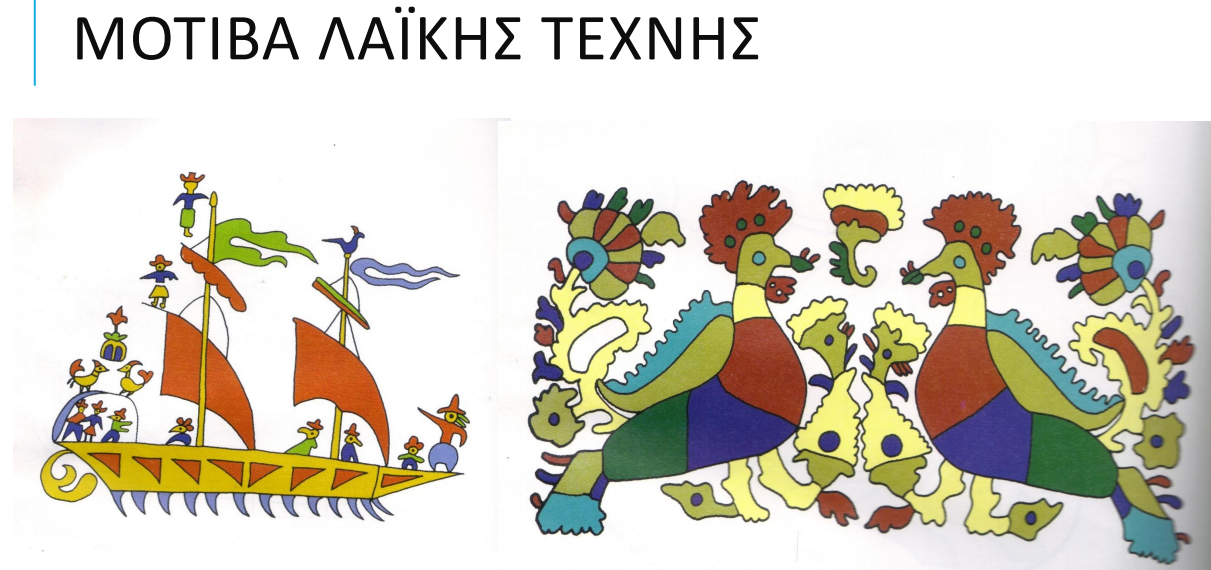 Σχέδια από το νησί της Σκύρου
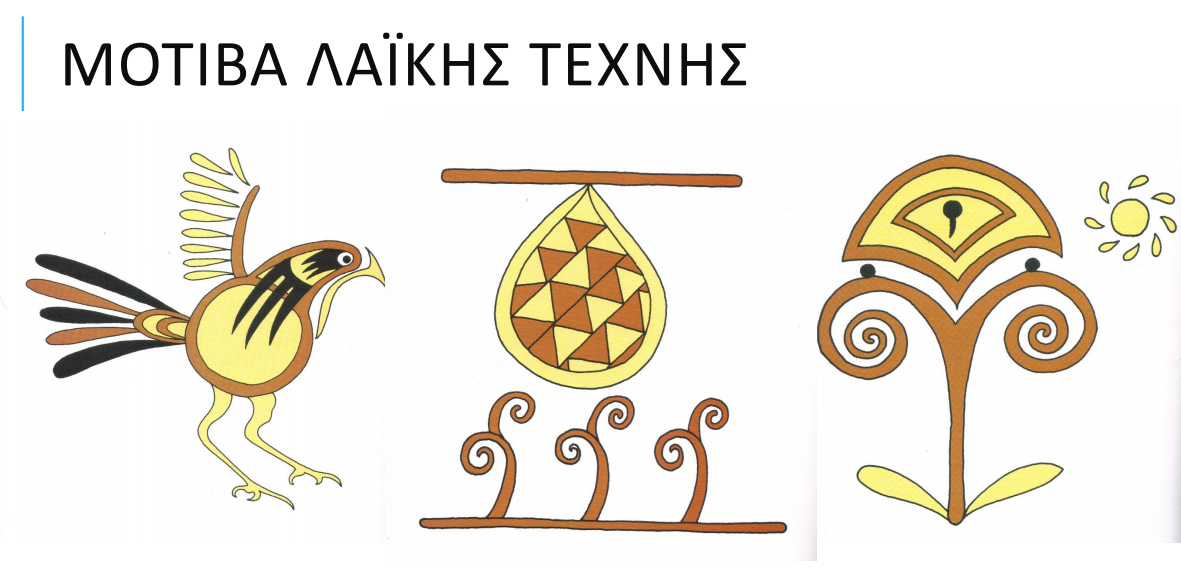 Σχέδια από τις Κυκλάδες
ΥΦΑΝΤΙΚΗ – ΚΕΝΤΗΜΑ
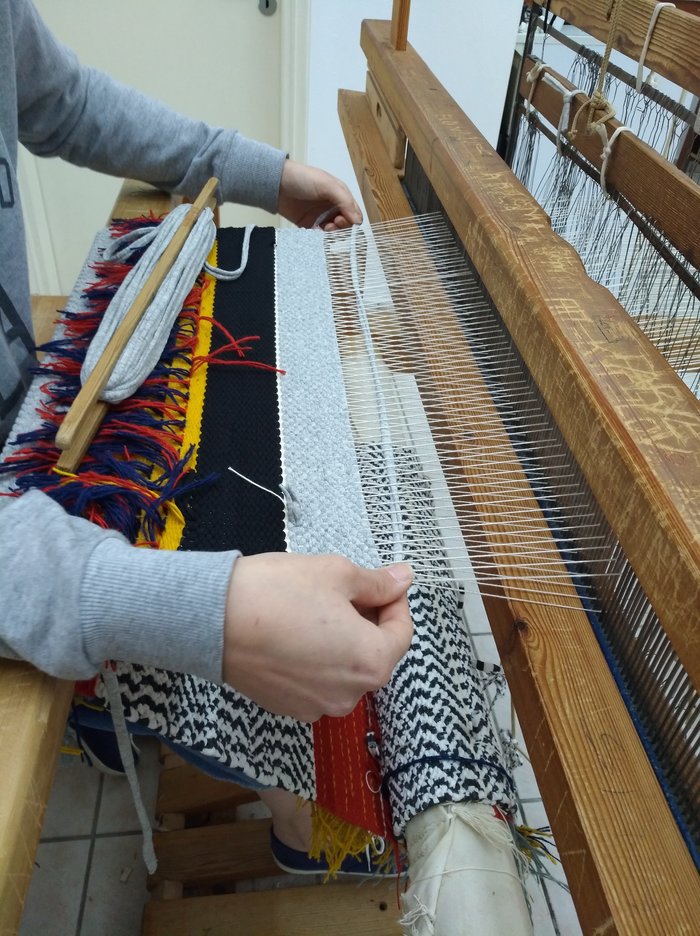 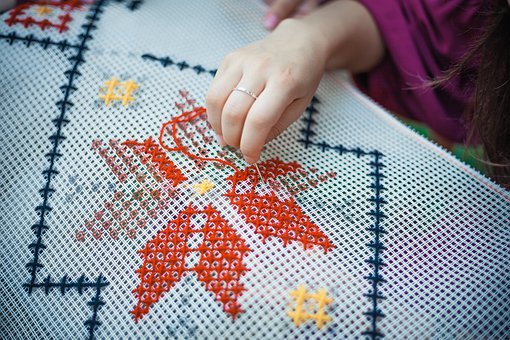 Ίσως το πιο σημαντικό μέρος στη χειροτεχνία μας, καταλαμβάνει η υφαντική τέχνη.
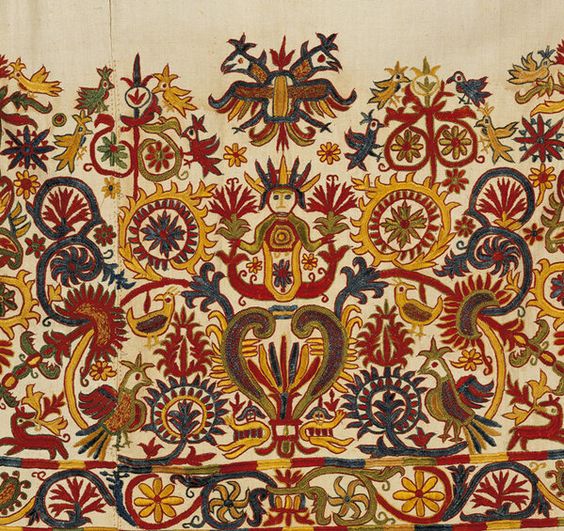 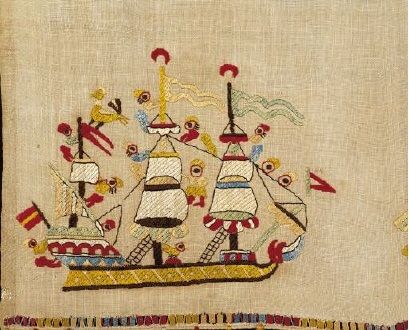 Στα παλαιότερα χρόνια δεν υπήρχε στο χωριό ούτε ένα σπίτι που να μην είχε τον αργαλειό του.
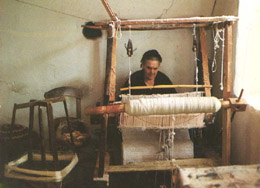 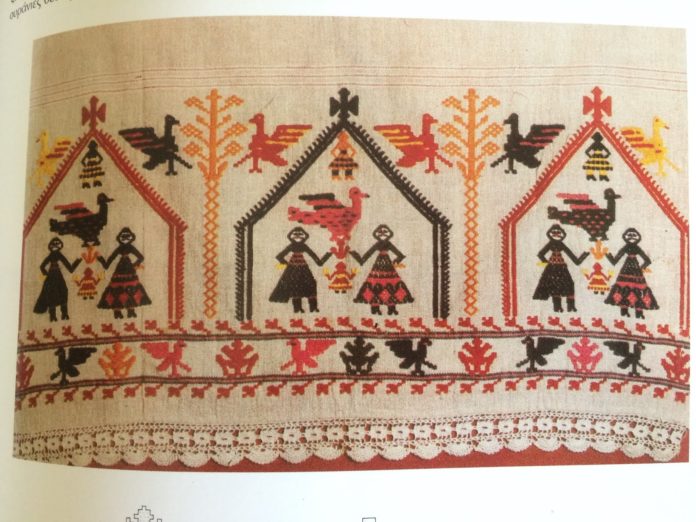 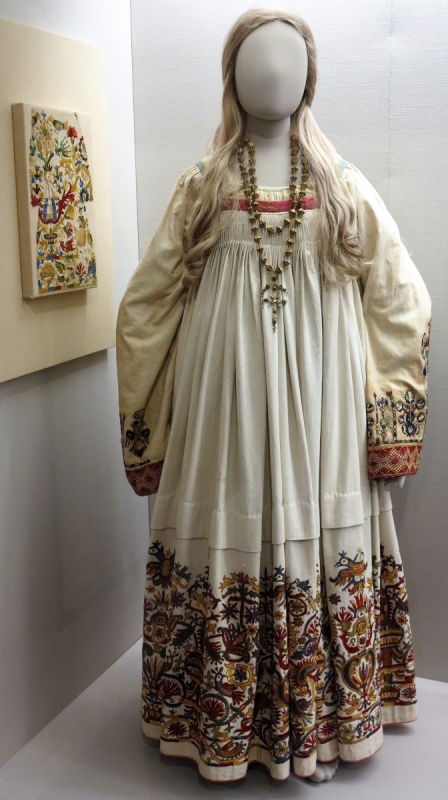 Υφαίνουν για να καλύπτουν ανάγκες σε ρουχισμό.
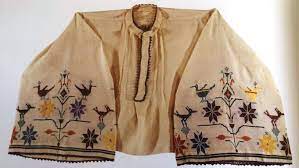 Αλλά και χαλιά, κουβέρτες, τραπεζομάντηλα κ.α.
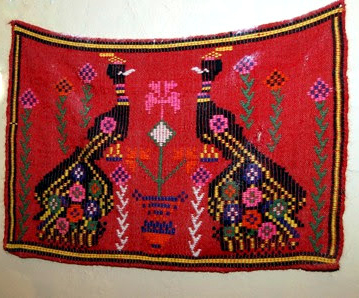 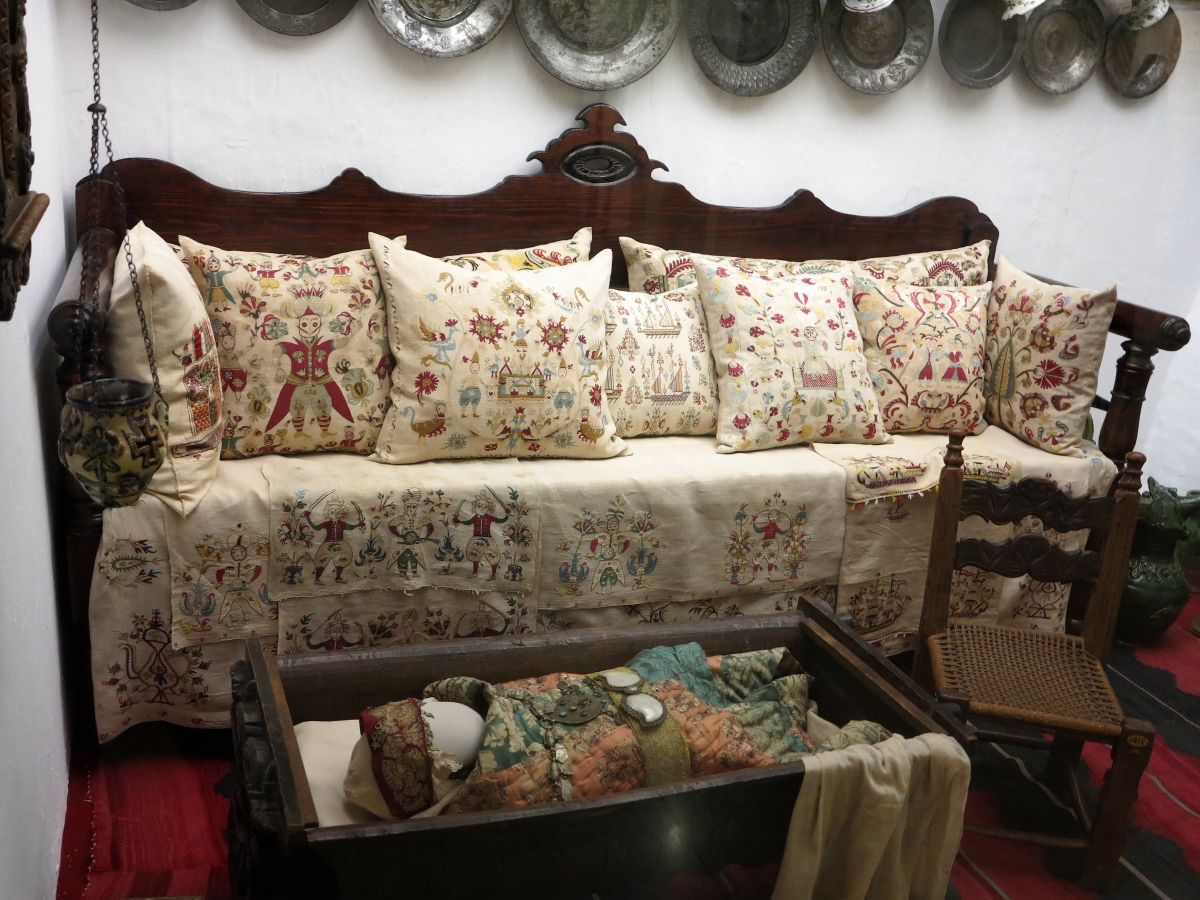 Οι παραστάσεις της λαϊκής τέχνης φανερώνουν, έναν κόσμο που ζούσε σε αρμονία με τη φύση και την αναπαριστούσε στην τέχνη του.
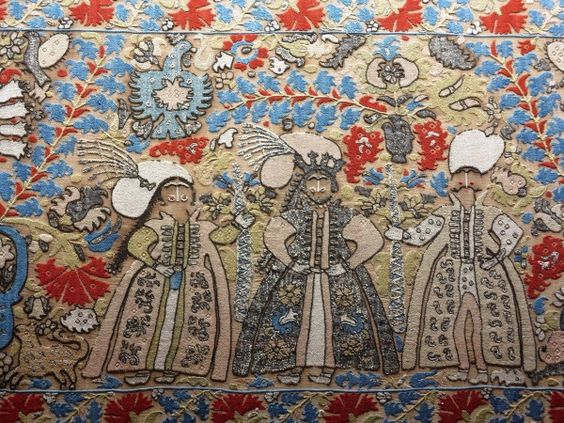 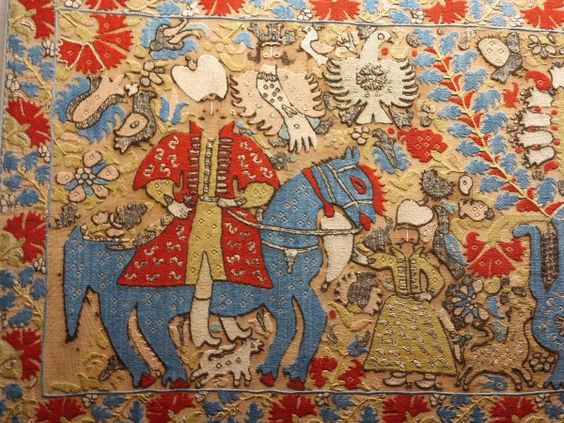 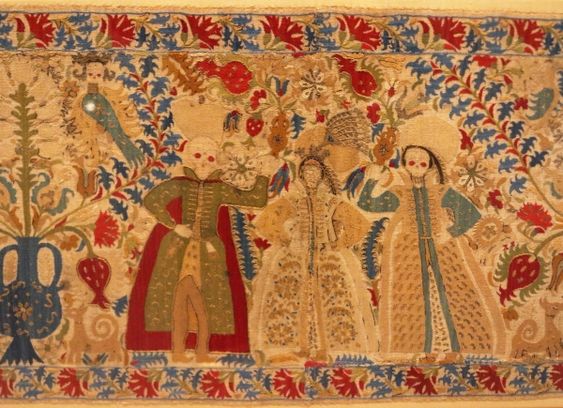 Τα κεντήματα παρίσταναν γεωμετρικά σχήματα, ζώα, φύλλα, πουλιά, λουλούδια κ.ά.
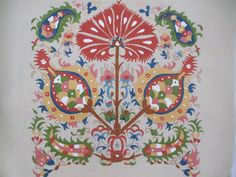 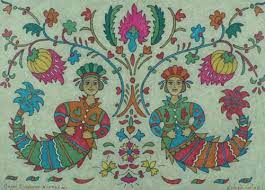 Παραδείγματα λαϊκής τέχνης της υφαντικής έχουμε έχουμε από τα νησιά Ρόδο, Κρήτη , Σκύρο, Νάξο, Κέρκυρα.
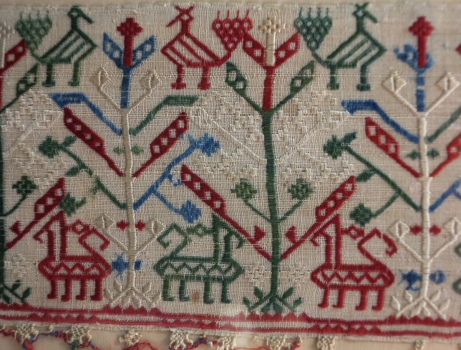 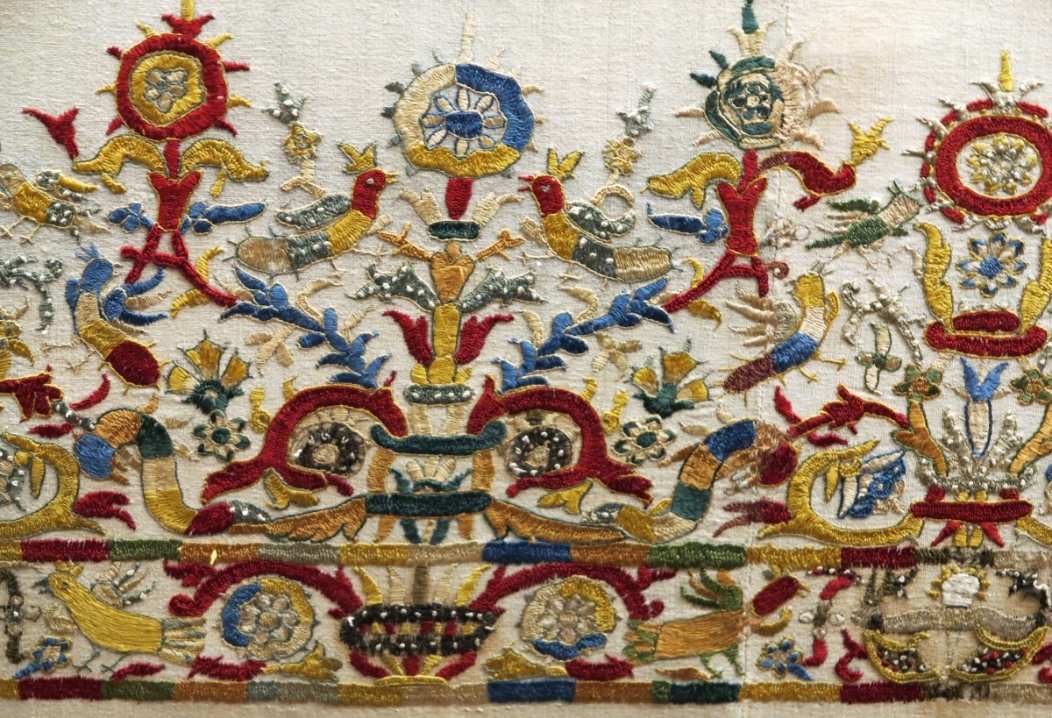 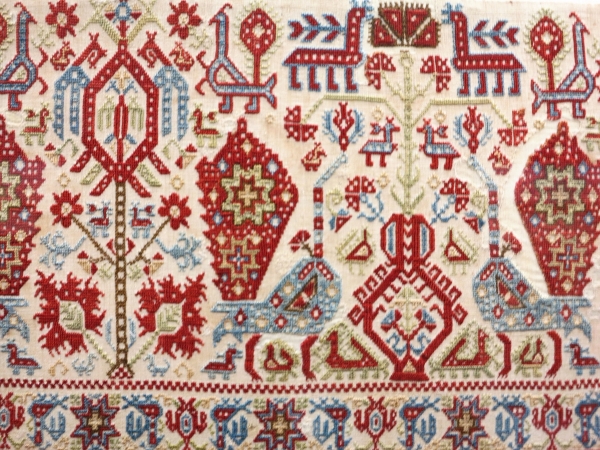 Κρήτη
Κέρκυρα
Νάξος
Αλλά και από τα Ιωάννινα και την περιοχή της Ηπείρου.
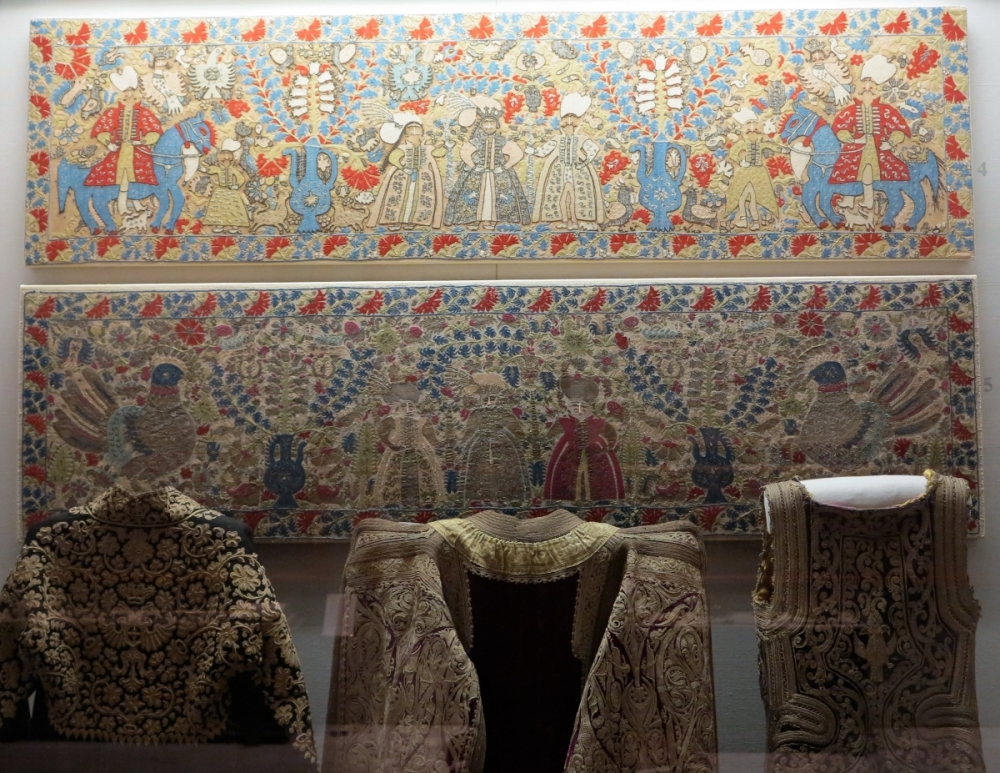 Πηγές εικόνων
https://docplayer.gr/70622935-Eisagogi-sti-laiki-tehni.html 
https://pagonisstudios.weebly.com/piomicronlambdaiotatauiotasigmamu972sigmaf--lambdaalpha970kappa942-tau941chinueta.html
https://gr.pinterest.com/kaselaki/%CE%B5%CE%BB%CE%BB%CE%B7%CE%BD%CE%B9%CE%BA%CE%AE-%CE%BB%CE%B1%CF%8A%CE%BA%CE%AE-%CF%84%CE%AD%CF%87%CE%BD%CE%B7-greek-folk-art/ 
https://gr.pinterest.com/pin/501236633518477601/
https://gr.pinterest.com/pin/570831321503794627/   
https://gr.pinterest.com/pin/6473993203635212/ 
https://gr.pinterest.com/pin/396739048426868976/ 
https://docplayer.gr/47215875-Laiki-tehni-theodoroy-eleni-v1-ti-einai-i-laiki-tehni.html 
https://gr.pinterest.com/pin/22377329377203752/ 
https://gr.pinterest.com/pin/21814379432952195/ 
https://gr.pinterest.com/pin/126030489553555869/ 
https://gr.pinterest.com/pin/553450241701578544/ 
https://gr.pinterest.com/pin/348325352405659965/ 
https://gr.pinterest.com/pin/561613016031423508/ 
https://www.thinglink.com/scene/562687415349673984
https://pixabay.com/el/photos/search/%CE%BA%CE%AD%CE%BD%CF%84%CE%B7%CE%BC%CE%B1/  
https://www.thetoc.gr/new-life/article/oi-argaleioi-tis-rizareiou-sto-monodendri-zagoriou-ufainoun-to-mellon/ 
https://www.agiasos.gr/shopping/guide/kelmalis-eyaggelos-giota-soylakelli 
https://city.sigmalive.com/article/2015/10/30/thes-na-diakosmiseis-diko-soy-keramiko-piato/ 
https://cretanhistory.tripod.com/paradosi/texni.htm 
https://www.zarpanews.gr/chania-syllogi-paradosiakon-kritikon-antikeimenon-sto-dimo-platania/
https://www.ertnews.gr/perifereiakoi-stathmoi/iraklio/stin-athina-ta-kritika-yfanta/